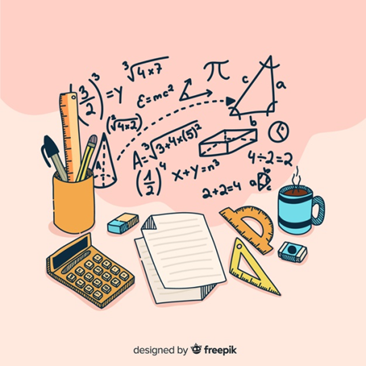 Para ver el Power Point debes 
poner la pantalla en presentación
(pantalla completa)
Unidad 1:Números y operaciones
Profesora Barbara Palacio
Colegio Del Valle
Lunes 06 de Abril de 2020
Objetivo:Identificar números primos y compuestos.
Copia el objetivo en tu cuaderno
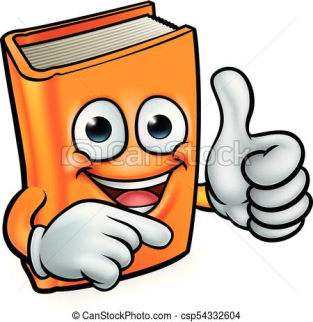 Números primos
Los números primos son todos aquellos números que tienen solo dos divisores.

Recuerda que los divisores dividen al números de manera exacta.

Los números primos tienen dos divisores, son el 1 y el mismo número.

Ejemplo:  
el número 2: es un número primo ya que sus divisores son 1 y 2, no hay otro número que divida al 2 de forma exacta.

2 : 1 = 2     2 : 2 = 1
Divisores de 2
Números compuestos
Los números compuestos son todos aquellos números que tienen más de dos divisores.

Recuerda que los divisores dividen al números de manera exacta.

Ejemplo:
El número 4: es un número compuesto porque tiene más de dos divisores.
4 : 1 = 4           4 : 2 = 2           4 : 4 = 1



Recuerda que los divisores y factores son los mismos resultados ya que la división es la operación inversa a la multiplicación.

Ejemplo:
4 : 2 = 2    (divisor)        2 x 2 = 4  (factor)
Divisores de 4
Ejercicio
Copia en tu cuaderno el ejercicio.
Anota todos los divisores de cada número, y luego clasifícalos en Primo o Compuesto.

Ejemplo:     2 = D(2)= 1, 2        Primo   (solo tiene 2 divisores)
                    4 = D(4)= 1, 2, 4    Compuesto   (tiene más de dos divisores)

Recuerda que los divisores se anotan de menor a mayor.
Copia en tu cuaderno la siguiente tabla de 1 a 100
Busca y marca solo los números primos.
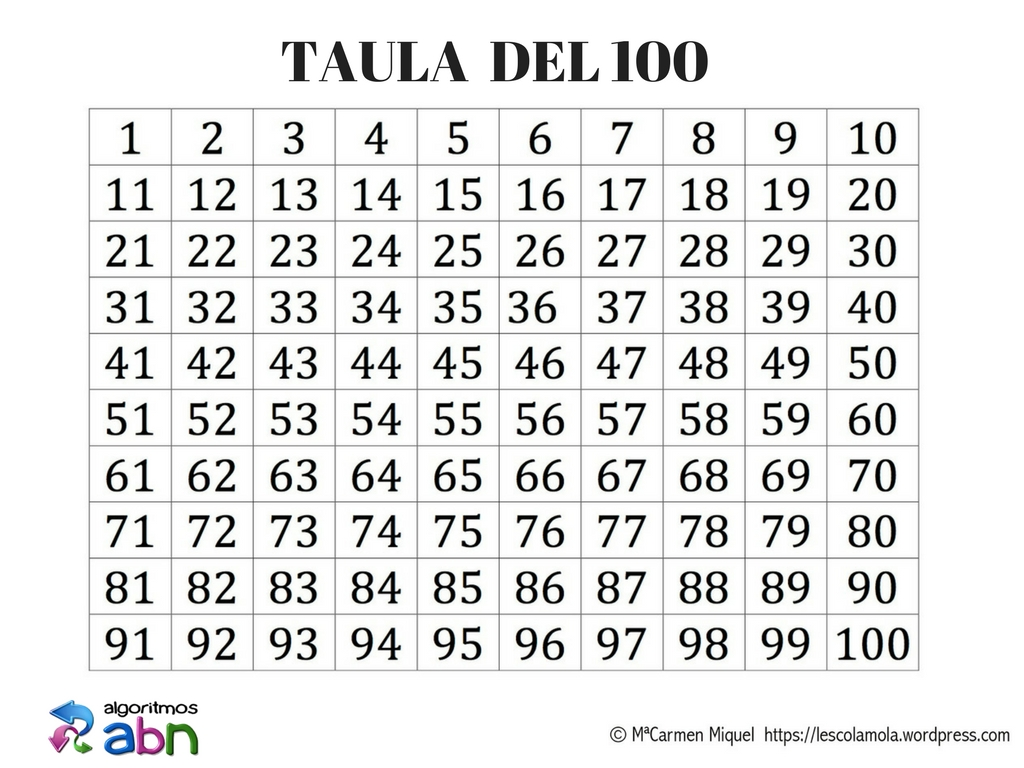 Descomposición prima
Los números compuestos se pueden descomponer en una multiplicación de números primos. 

Esto se llama factorización o descomposición prima, es decir buscamos llegar a números primos, como el 2, 3, 5, 7 entre otros.

Para representarlo usaremos un diagrama de árbol.
Ejemplo:          
                120
1) Debemos buscar una multiplicación que su resultado sea 120
12 x 10 = 120
12
10
2) Buscaremos dos nuevas multiplicaciones porque el 12 y el 10 son números compuestos.
2
5
6
2
6 x 2 = 12   y    5 x 2 = 10
3) Marcamos los 2 y el 5 porque son números primos 
y no se descomponen
4) Buscaremos una multiplicación que nos de resultado 6 
porque es un número compuesto.
3
2
5) Marcamos el 3 y el 2 porque son números primos 
y no se descomponen
Entonces la descomposición prima del número 120 es:
 2 x 2 x 2 x 3 x 5      ( se ordenan de menor a mayor)
Ejemplo 2:
64
8
8
DIAGRAMA DE ÁRBOL
2
4
4
2
2
2
2
2
- Marcamos los números 2 porque son números primos
- La factorización o descomposición prima de 64 es:
                      2 x 2 x 2 x 2 x 2 x 2
Solución
Revisa el ejercicio anterior.
Instrucciones
En la actividad del libro debes anotar solo las respuestas en tu cuaderno, no resolver en el libro.
El cuaderno de ejercicios resolver en el mismo libro.

Ejemplo:         Página 26

               1. a) ……
                   b) ……
                   c) ……
               2. a) ……
Actividades
Página 26 del texto del estudiante, act. 1, 2, y 3. (Envío: Miércoles 08 de Abril)

Páginas 14 y 15 del cuaderno de ejercicios.
    (Envío: Jueves 09 de Abril)

Textos escolares: https://curriculumnacional.mineduc.cl/614/w3-propertyvalue-187786.html

Favor enviar las actividades en las fechas indicadas.